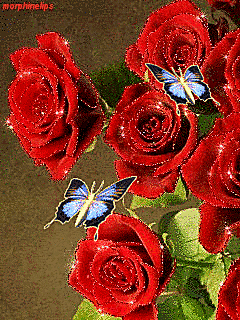 সবাইকে স্বাগতম
মুহাম্মদ ওবায়দুর রহমান
প্রভাষক (বাংলা) 
লামনা ছালেহিয়া ফাজিল (ডিগ্রি) মাদরাসা
গলাচিপা, পটুয়াখালী।
01719-816233
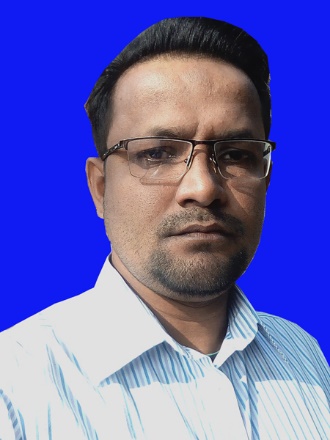 ছবিগুলো লক্ষ্য কর
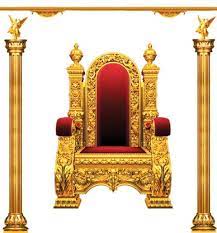 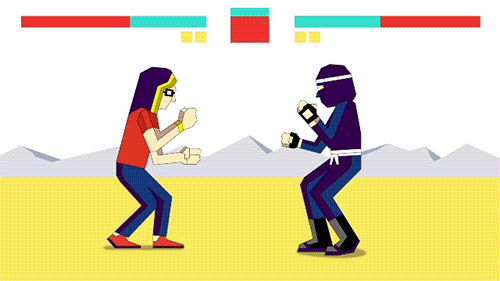 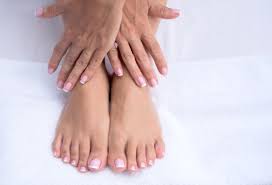 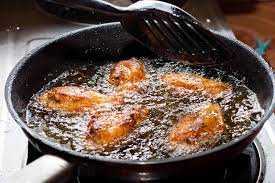 হাত-পা
মারামারি  (দ্বন্দ্ব)
তেলে ভাজা
সিংহাসন
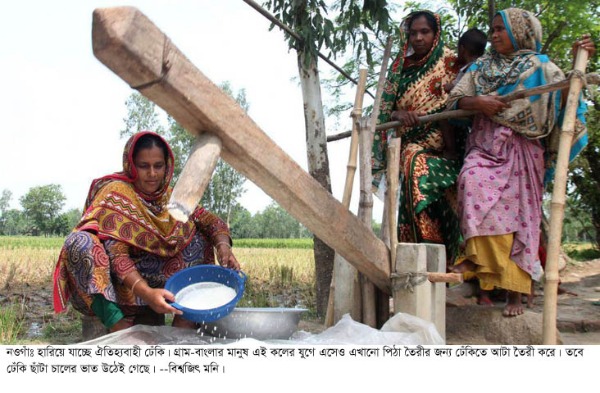 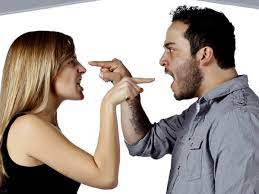 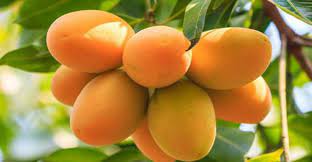 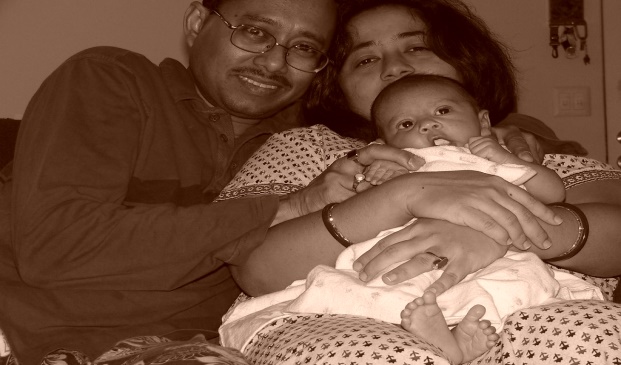 ঢেঁকিছাটা চাল
গাছ পাঁকা
মা-বাবা
ঝগড়া
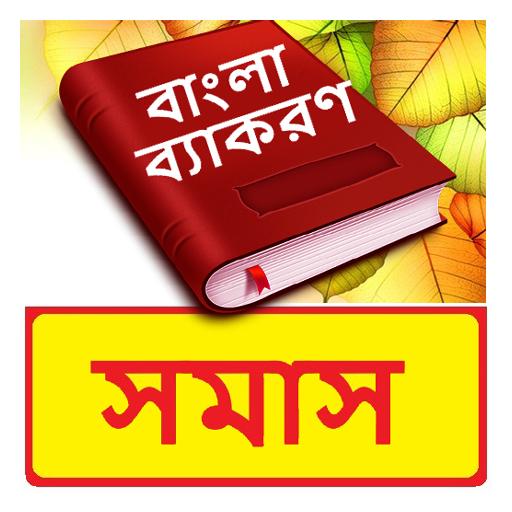 শ্রেণিঃ     আলিম ২য় বর্ষ
সময়ঃ      ৪০ মিনিট
বিষয়ঃ      বাংলা ২য় পত্র (সমাস)
শিখনফল
এই পাঠ  শেষে শিক্ষার্থীরা-
১) সমাসের সংজ্ঞা বলতে পারবে।
২) পূর্বপদ ও পরপদ সম্পর্কে ধারনা অর্জন করতে পারবে ।
৩)  সমাসের প্রকারভেদ সম্পর্কে জানতে পারবে।
৪ ) ব্যাসবাক্যসহ সমাস নির্ণয় করতে পারবে।
সমাস এর সংজ্ঞা
পরস্পর অর্থ সঙ্গতি বিশিষ্ট দুই বা তার অধিক পদ এক পদে পরিণত
 হওয়াকে সমাস বলে।
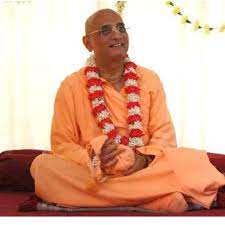 যেমনঃ মহান যে রাজা = মহারাজ।
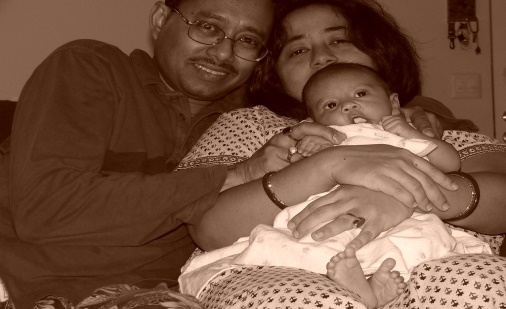 মা ও বাবা = মা- বাবা।
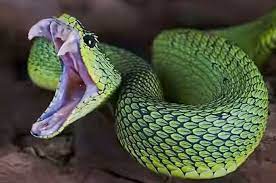 আশীতে বিষ যার = আশীবিষ।
পূর্বপদ ও পরপদের সংজ্ঞা
পূর্বপদঃ ব্যাসবাক্যের শুরুতে যে পদ থাকে তাকে পূর্বপদ বলে।
যেমনঃ  মহান যে নবী = মহানবী।
উক্ত ব্যাসবাক্যে পূর্বপদ কোনটি ?
পরপদঃ  ব্যাসবাক্যের অন্তে বা শেষে যে পদ থাকে তাকে পরপদ বলে।
যেমনঃ  সিংহ চিহ্নিত যে আসন = সিংহাসন।
উক্ত ব্যাসবাক্যে পরপদ কোনটি ?
সমাস এর প্রকারভেদ
সমাস প্রধানত কত প্রকার?
বিভিন্ন প্রকার সমাসের সংজ্ঞা
দ্বন্দ্বঃ যে সমাসে পূর্বপদ ও পরপদের অর্থ সমানভাবে প্রাধান্য পায় তাকে দ্বন্দ্ব সমাস বলে।
যেমনঃ  হাত ও পা = হাত-পা।
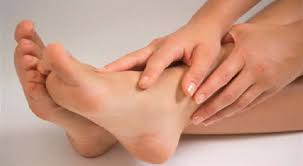 কর্মধারয়ঃ বিশেষণ বা বিশেষণভাবাপন্ন পদের সাথে বিশেষ্য বা বিশেষ্যভাবাপন্ন পদের যে সমাস হয় এবং পরপদের অর্থ প্রাধান্য পায় তাকে কর্মধারয় সমাস বলে।
যেমনঃ  মহান যে রাজা = মহারাজ।
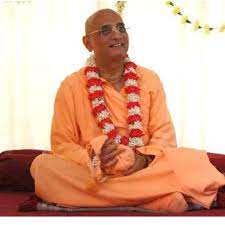 দ্বিগুঃ যে সমাসে সংখ্যাবাচক শব্দ পূর্বে বসে সমাহার বা সমষ্টি বুঝায় তাকে দ্বিগু সমাস বলে।
যেমনঃ  চৌরাস্তার সমাহার = চৌরাস্তা ।
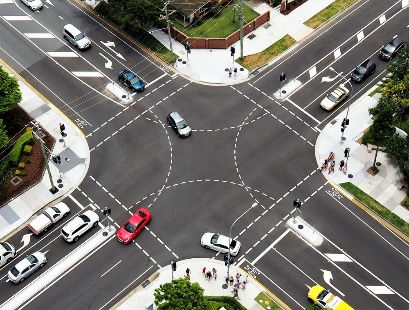 তৎপুরুষঃ যে সমাসে পূর্বপদে বিভক্তি লোপ পায় এবং পরপদের অর্থ প্রাধান্য পায় তাকে তৎপুরুষ সমাস বলে।
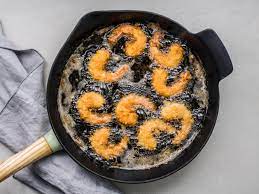 যেমনঃ তেল দিয়ে ভাজা = তেলেভাজা।
বহুব্রীহিঃ যে সমাসে পুর্বপদ ও পরপদ কোনটির অর্থ না বুঝিয়ে অন্য একটি অর্থ প্রকাশ করে তাকে বহুব্রীহি  সমাস বলে।
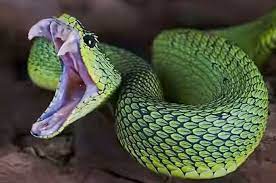 যেমনঃ আশীতে বিষ যার = আশীবিষ ।
অব্যয়ীভাবঃ যে সমাসে পূর্বপদে অব্যয় থাকে এবং অব্যয়েরই অর্থ প্রাধান্য পায় থাকে  সমাস বলে।
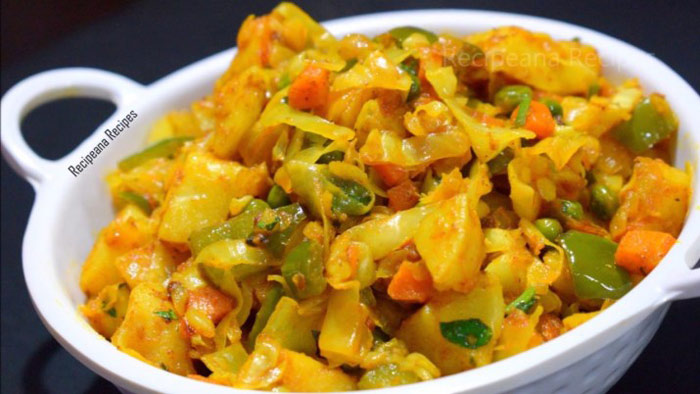 যেমনঃ আমিষের অভাব = নিরামিষ  ।
কতিপয় সংজ্ঞা
সমস্তপদঃ সমাস এর প্রক্রিয়ায় সমাসবদ্ধ বা সমাসনিষ্পন্ন পদটির নাম সমস্তপদ। যেমন- মহানবী,                     ধানক্ষেত, মহারাজ ইত্যাদি।
ব্যাসবাক্যঃ সমস্তপদকে ভেঙ্গে যে বাক্যাংশ করা হয়, তার নাম ব্যাসবাক্য। যেমনঃ মহান যে নবী,বিলেত হতে ফেরত, কাজলের ন্যায় কালো ইত্যাদি।
সমস্যমানপদঃ সমস্তপদ বা সমাসবদ্ধ পদটির অন্তর্গত পদগুলো সমস্যমান পদ বলে। যেমন- আশীতে বিষ যার= আশীবিষ, এখানে আশীতে, বিষ এবং যার এ পদগুলো সমস্যমানপদ।
একক কাজ
সময়ঃ 
    ০৫ মিনিট
১. পূর্বপদ ও পরপদ কাকে বলে ? 
২.  সমাস শব্দের অর্থ কী ।
নমুনা উত্তর (একক কাজ)
পূর্বপদঃ ব্যাসবাক্যের শুরুতে যে পদ থাকে তাকে পূর্বপদ বলে।
পরপদঃ  ব্যাসবাক্যের অন্তে বা শেষে যে পদ থাকে তাকে পরপদ বলে।
সমাস শব্দের অর্থ সংক্ষেপন, একপদী করণ।
দলীয় কাজ
সময়ঃ 
    ১০ মিনিট
নিচের ছবিগুলো দেখে ব্যাসবাক্যসহ সমাসের নাম লিখ।
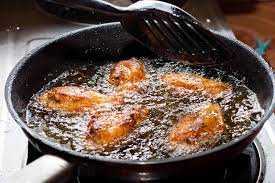 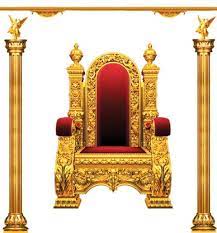 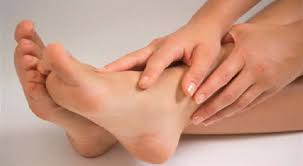 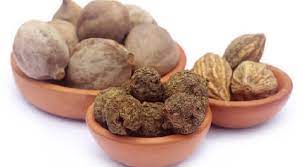 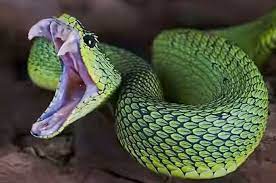 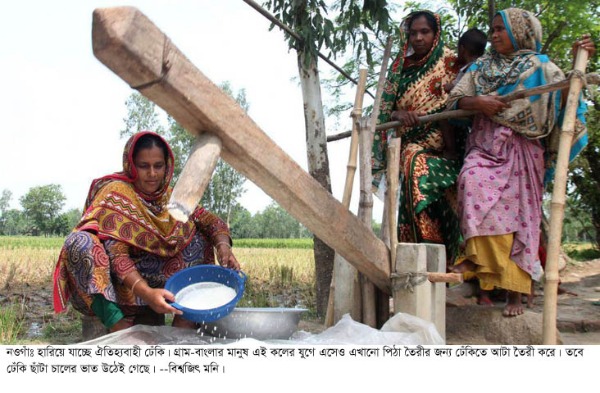 নমুনা উত্তর (দলীয় কাজ)
ব্যাসবাক্য
সমাসবদ্ধ পদ
সমাসের নাম
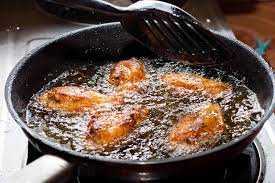 তেলেভাজা
তেল দিয়ে ভাজা
তৎপুরুষ সমাস
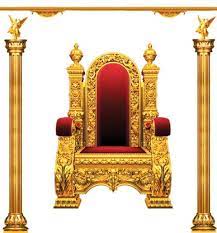 সিংহাসন
সিংহ চিহ্নিত আসন
কর্মধারয় সমাস
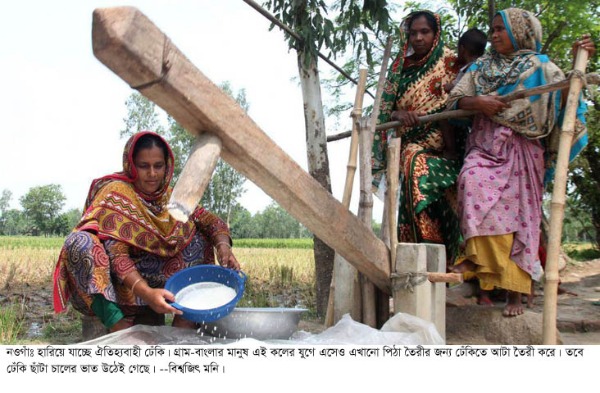 ঢেঁকিছাটা
ঢেঁকি দ্বারা ছাটা
তৎপুরুষ সমাস
নমুনা উত্তর (দলীয় কাজ)
সমাসবদ্ধ পদ
ব্যাসবাক্য
সমাসের নাম
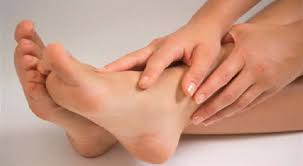 হাত ও পা
হাত-পা
দ্বন্দ্ব সমাস
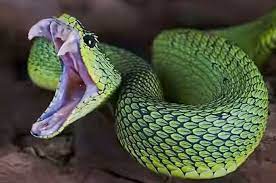 আশীবিষ
আশীতে বিষ যার
বহুব্রীহি সমাস
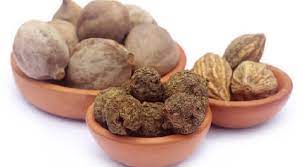 ত্রি ফলের সমাহার
ত্রিফলা
দ্বিগু সমাস
মূল্যায়ন
১. উভয় পদের অর্থ প্রাধান্য পায় কোন সমাসে ?
খ. কর্মধারয়ঃ
ক. দ্বন্দ্ব
ঘ. দ্বিগু
গ. তৎপুরুষ
2. উভয় পদের অর্থ না বুঝিয়ে অন্য একটি অর্থ প্রকাশ পায় কোন সমাসে?
গ. তৎপুরুষ
ক. কর্মধারয়
খ. বহুব্রীহি
ঘ. দ্বিগু
3. “নিরামিষ” কোন সমাসের উদাহরন?
খ. কর্মধারয়
ক. দ্বন্দ্ব
ঘ. অব্যয়ীভাব
গ. তৎপুরুষ
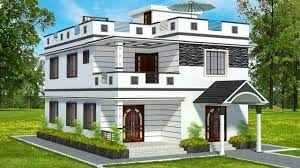 বাড়ির কাজ
কর্মধারয় সমাস কত প্রকার ও কি কি উদাহরন সহ লিখ।
ধন্যবাদ